26.02.15г.   Классная работа
Математический диктант
5,2
1)
0,052 · 100 =
8 435
843,5 · 10 =
2)
3)
0,0084 · 100 =
0,84
4)
203,1· 1000 =
203 100
Математический диктант (продолжение)
1)
843,5 : 10 =
84,35
2)
0,0308
3,08 : 100 =
3)
456 : 1000 =
0,456
4)
203,1: 1000 =
0,2031
Оцени  себя сам 

Критерии:
8 баллов: оценка«5»
6-7 баллов: оценка«4»
4-5 баллов: оценка «3»
0-3 балла: оценка «2»
Устная работа
Сравнить натуральные числа:
345 и 1 072;
371 и 317;
4 086 и 4 806.
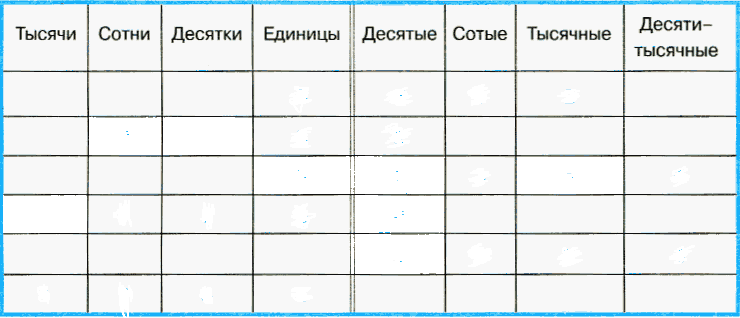 3     4     5
1            7     2
3     7     1
3     1      7
4            8     6
4      8    0     6
СРАВНИТЕ
Тема:
Сравнение десятичных дробей
Цели:
РАБОТАЕМ В ГРУППАХ_ 3-4мин
Запишите числа в таблицу разрядов и сравните 
эти пары чисел
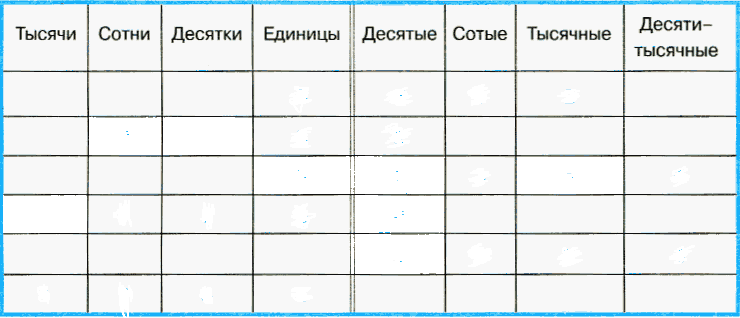 № 686 стр.192 учебник

Резерв:  № 687
Работаем в парах_3 мин
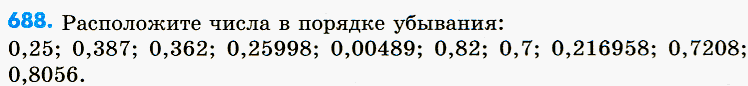 Ответ:
0,82
0,25
0,387
0,362
0,25998
0,00489
0,82
0,7
0,216958
0,7208
0,8056
0,8056
0,7208
0,7
0,387
0,362
0,25998
0,25
0,216958
0,00489
РЕЗЕРВ:
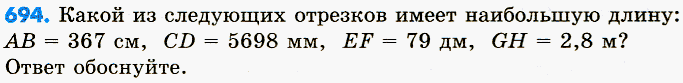 Сравнить числа (устно):
<
4,3
4,7
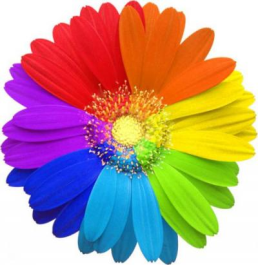 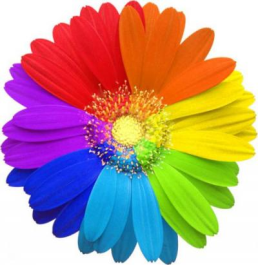 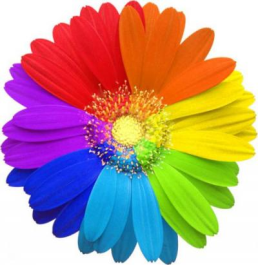 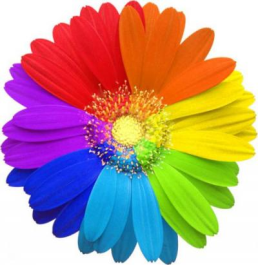 >
,412
,9
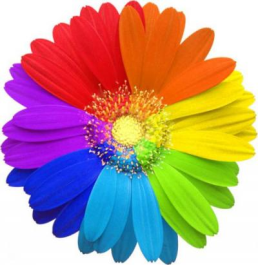 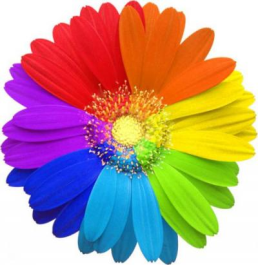 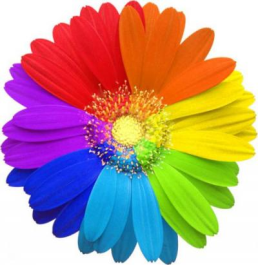 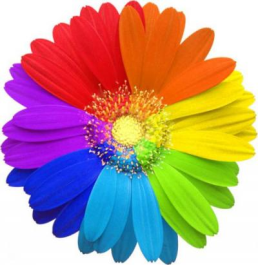 >
0,742
0,741
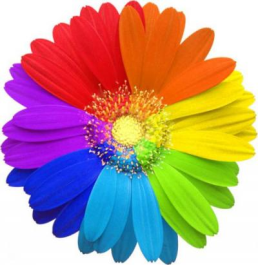 <
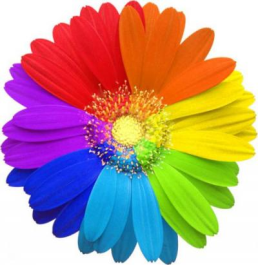 ,
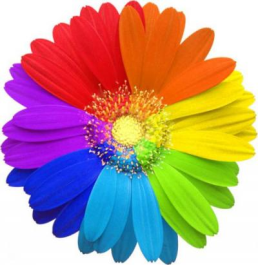 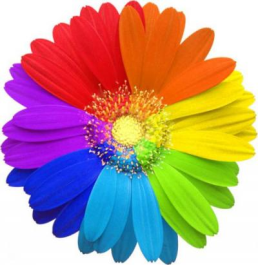 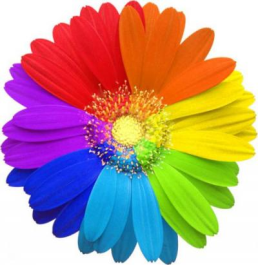 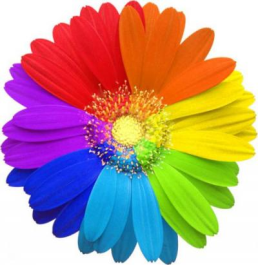 ,
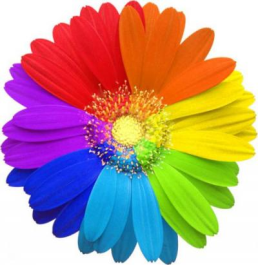 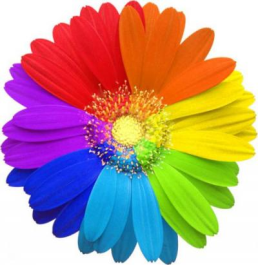 >
95,
4,
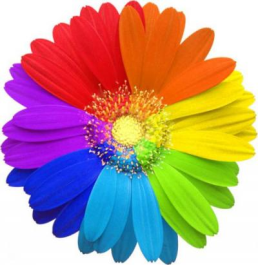 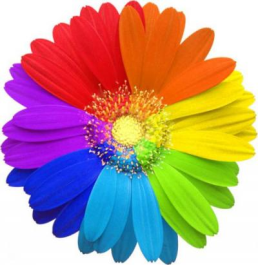 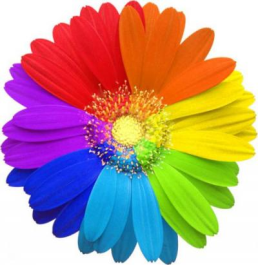 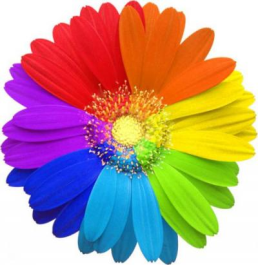 Ответьте на вопрос:  каким был урок?
1)познавательным;
2)полезным;
3)интересным;
4) свой ответ.
Нарисуйте на полях _
Домашнее задание
П.  41

№ 689, 690